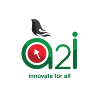 মাল্টিমিডিয়া ক্লাসে সবাইকে স্বাগতম
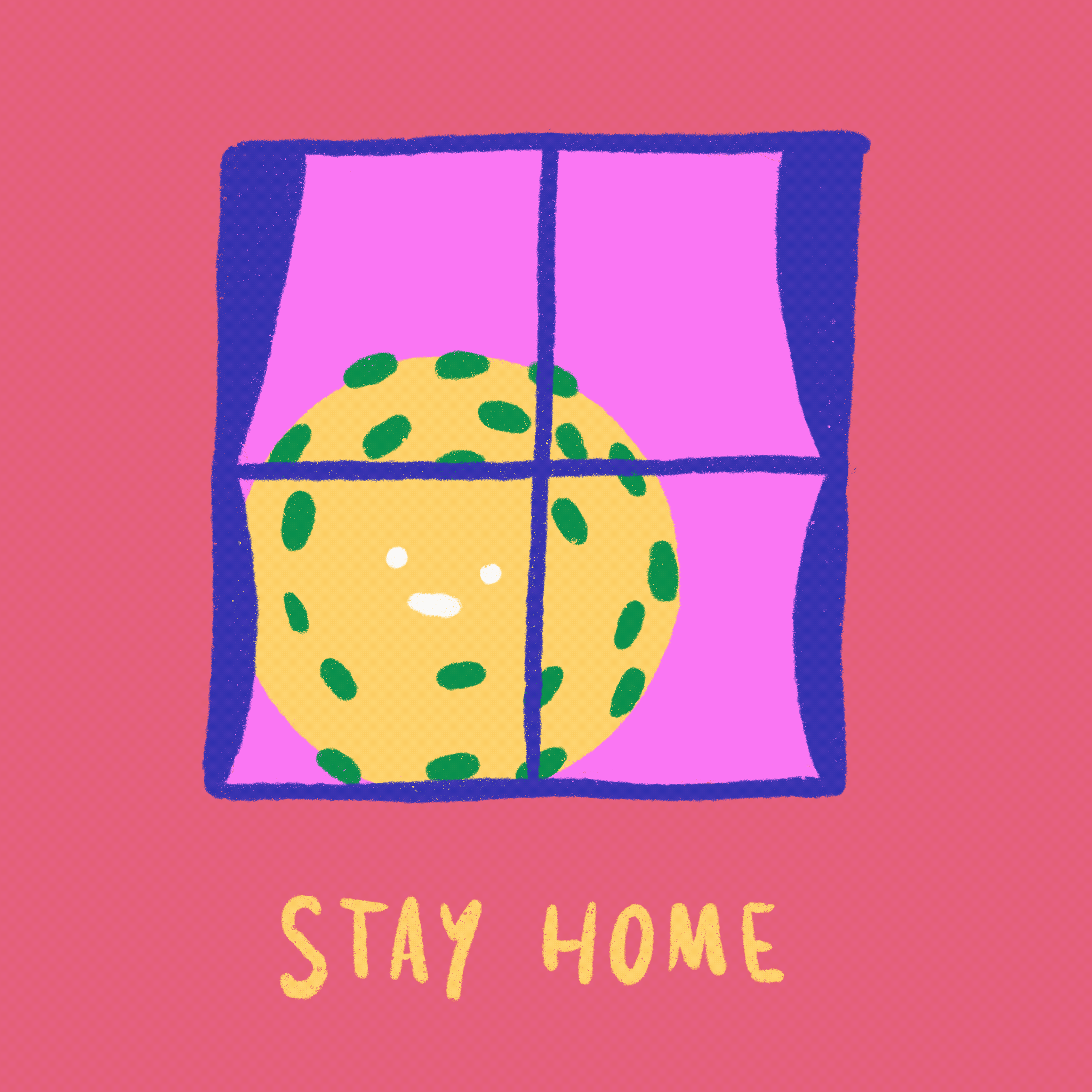 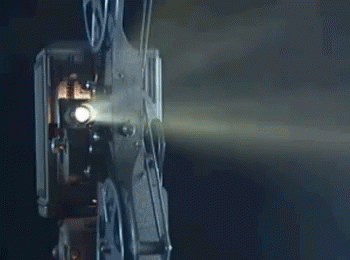 01759309892
মাসুদ আহমেদ রত্ন, সহকারী শিক্ষক, ৫২নং নারিকেলী সপ্রাবি, আক্কেলপুর, জয়পুরহাট
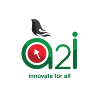 শিক্ষক পরিচিতি
নামঃ মাসুদ আহমেদ রত্ন
পদবীঃ সহকারী শিক্ষক
বিদ্যালয়ঃ নারিকেলী সঃ প্রাঃ বিঃ
উপজেলাঃ আক্কেলপুর
জেলাঃ জয়পুরহাট
ইমেইলঃ masudrotno@gmail.com
মোবাইলঃ ০১৭৫৯৩০৯৮৯২
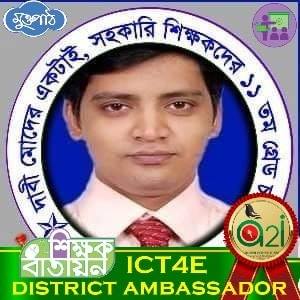 01759309892
মাসুদ আহমেদ রত্ন, সহকারী শিক্ষক, ৫২নং নারিকেলী সপ্রাবি, আক্কেলপুর, জয়পুরহাট
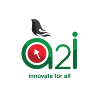 পাঠ পরিচিতি


শ্রেণিঃ তৃতীয়
বিষয়ঃ প্রাথমিক বিজ্ঞান
পাঠঃ মাটি
পাঠ্যাংশঃ “বেলে মাটি…আলোচনা কর”
সময়ঃ ৪০মিনিট
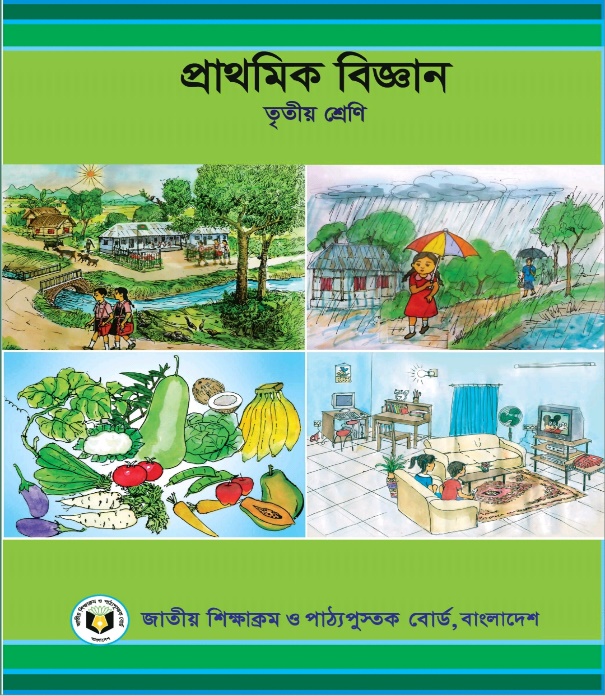 01759309892
মাসুদ আহমেদ রত্ন, সহকারী শিক্ষক, ৫২নং নারিকেলী সপ্রাবি, আক্কেলপুর, জয়পুরহাট
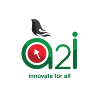 শিখনফল
01759309892
মাসুদ আহমেদ রত্ন, সহকারী শিক্ষক, ৫২নং নারিকেলী সপ্রাবি, আক্কেলপুর, জয়পুরহাট
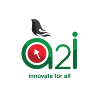 পূর্বজ্ঞান যাচাই
১) কীসের ভিত্তিতে মাটির শ্রেণিবিন্যাস করা হয়?
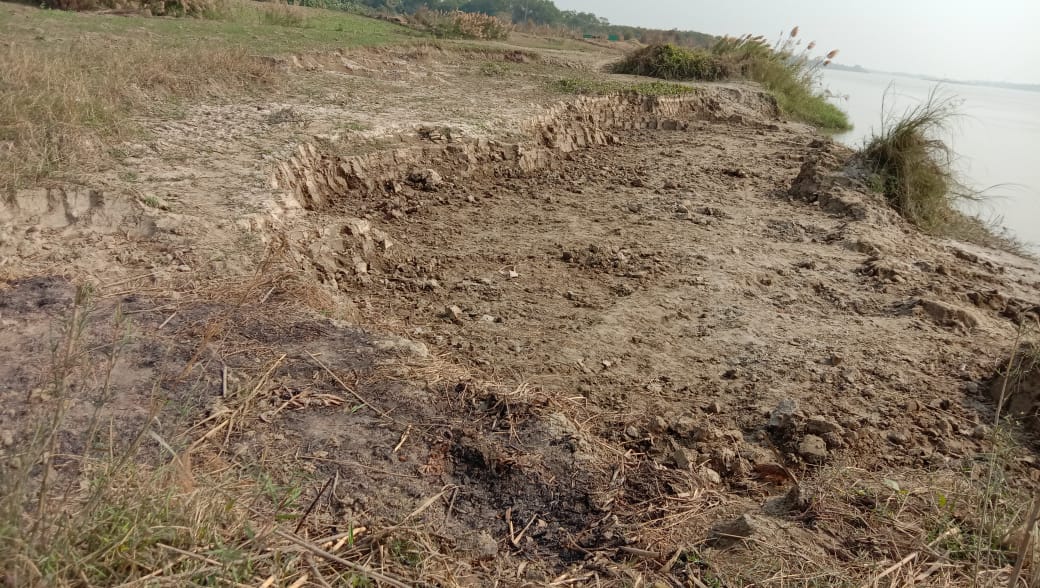 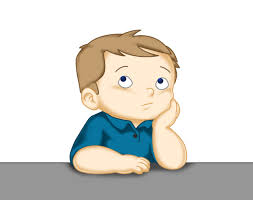 01759309892
মাসুদ আহমেদ রত্ন, সহকারী শিক্ষক, ৫২নং নারিকেলী সপ্রাবি, আক্কেলপুর, জয়পুরহাট
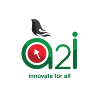 পূর্বজ্ঞান যাচাই
২) মাটি প্রধানত কয় প্রকার ও কী কী?
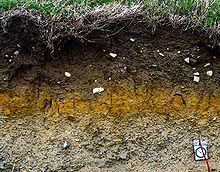 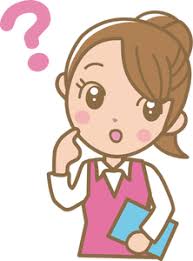 01759309892
মাসুদ আহমেদ রত্ন, সহকারী শিক্ষক, ৫২নং নারিকেলী সপ্রাবি, আক্কেলপুর, জয়পুরহাট
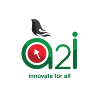 পূর্বজ্ঞান যাচাই
৩) এঁটেল মাটির বৈশিষ্ট্য বল।
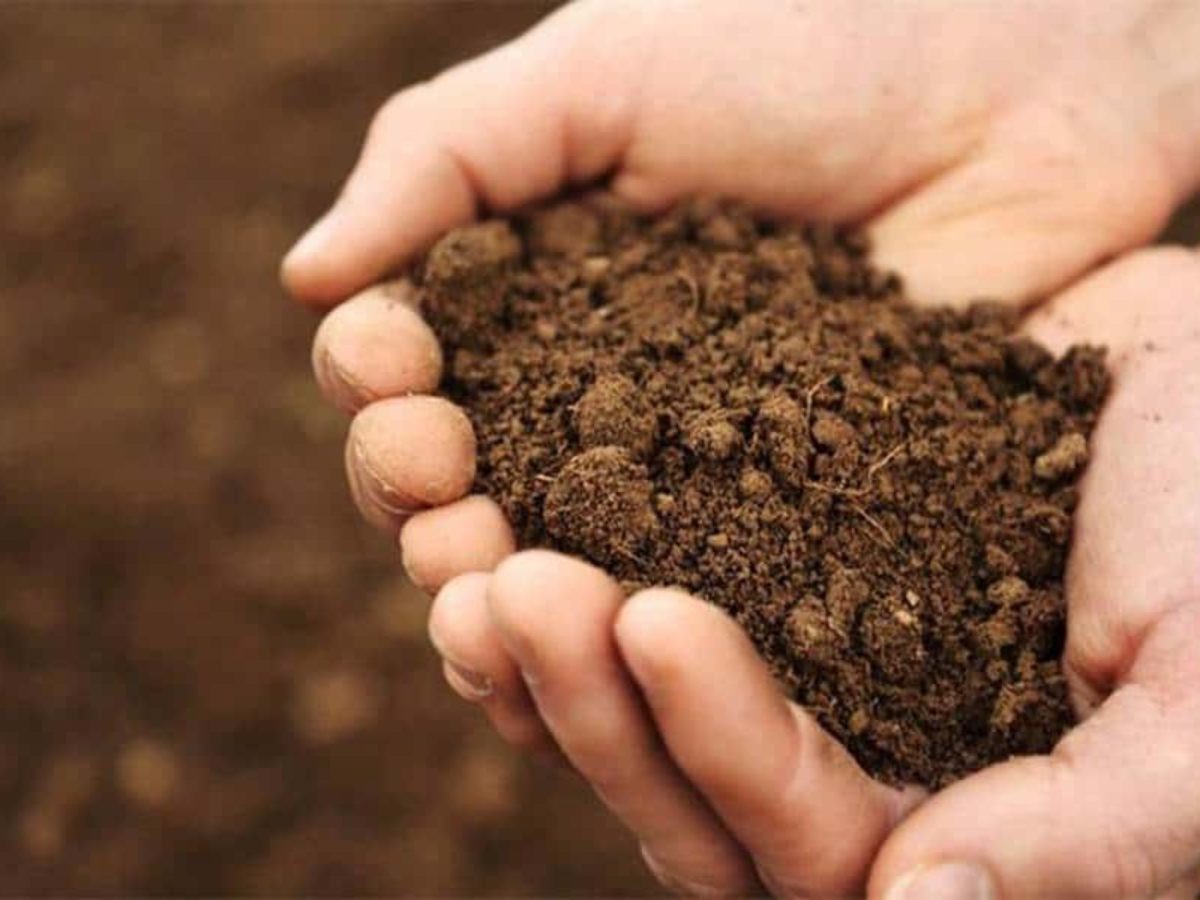 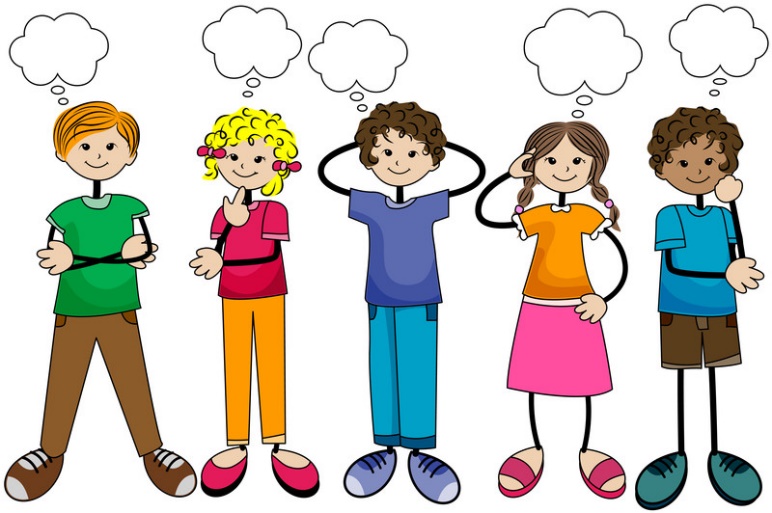 01759309892
মাসুদ আহমেদ রত্ন, সহকারী শিক্ষক, ৫২নং নারিকেলী সপ্রাবি, আক্কেলপুর, জয়পুরহাট
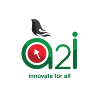 আজকের পাঠ
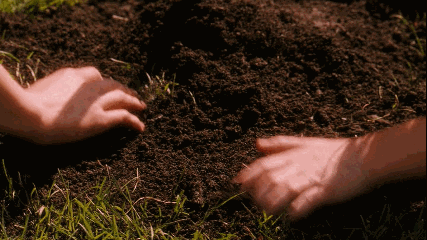 মাটি
01759309892
মাসুদ আহমেদ রত্ন, সহকারী শিক্ষক, ৫২নং নারিকেলী সপ্রাবি, আক্কেলপুর, জয়পুরহাট
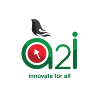 ছবিগুলো ভালোমতো লক্ষ্য কর…
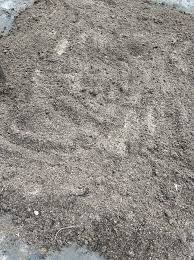 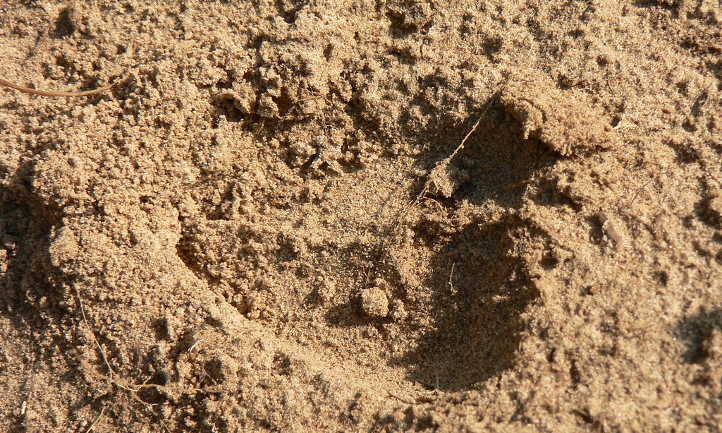 কী বুঝলে???
বেলে মাটি
মাটি শুকনা এবং হাতে ধরলে দানাময় লাগে।
বেলে মাটি সাধারণত হালকা বাদামি থেকে হালকা ধূসর রঙের হয়।
01759309892
মাসুদ আহমেদ রত্ন, সহকারী শিক্ষক, ৫২নং নারিকেলী সপ্রাবি, আক্কেলপুর, জয়পুরহাট
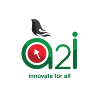 ছবিগুলো ভালোমতো লক্ষ্য কর…
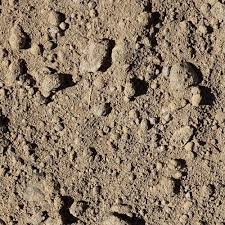 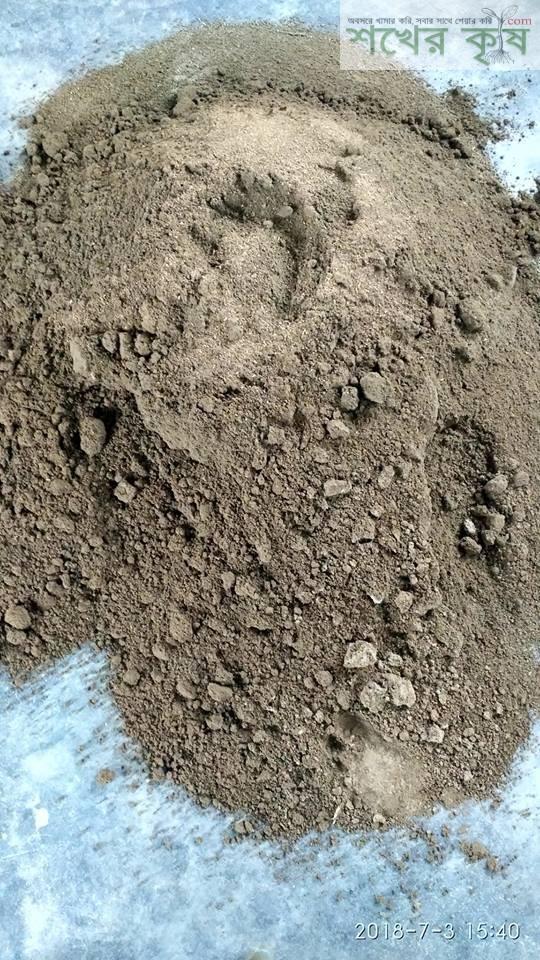 বেলে মাটি
বেলে মাটির কণাগুলো এঁটেল ও দোআঁশ মাটির কণার চেয়ে বড়।
01759309892
মাসুদ আহমেদ রত্ন, সহকারী শিক্ষক, ৫২নং নারিকেলী সপ্রাবি, আক্কেলপুর, জয়পুরহাট
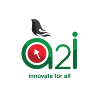 ছবিটি ভালোমতো লক্ষ্য কর…
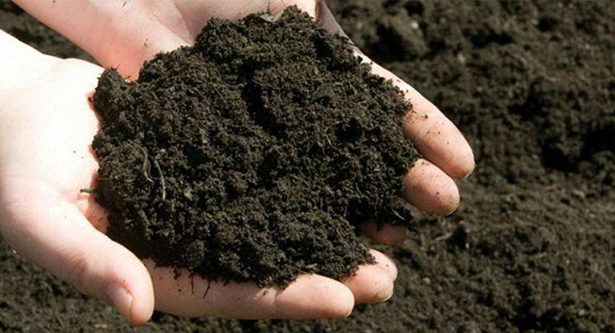 মাটির নাম কী বলতে পারবে???
দোআঁশ মাটি
হাতে ধরলে নরম এবং শুকনো অনুভব করা যায়।
দোআঁশ মাটির রং কালো।
01759309892
মাসুদ আহমেদ রত্ন, সহকারী শিক্ষক, ৫২নং নারিকেলী সপ্রাবি, আক্কেলপুর, জয়পুরহাট
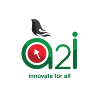 ছবিটি ভালোমতো লক্ষ্য কর…
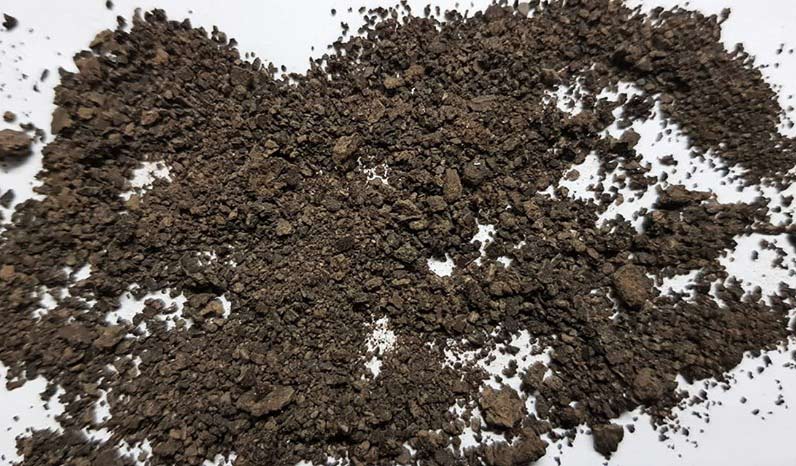 এ মাটির বৈশিষ্ট্য কী বলতে পারবে???
দোআঁশ মাটি
দোআঁশ মাটিতে বালি, কাদা এবং হিউমাস থাকে।
দোআঁশ মাটির কণাগুলো বিভিন্ন আকারের।
01759309892
মাসুদ আহমেদ রত্ন, সহকারী শিক্ষক, ৫২নং নারিকেলী সপ্রাবি, আক্কেলপুর, জয়পুরহাট
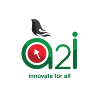 ছবিগুলো ভালোমতো লক্ষ্য কর…
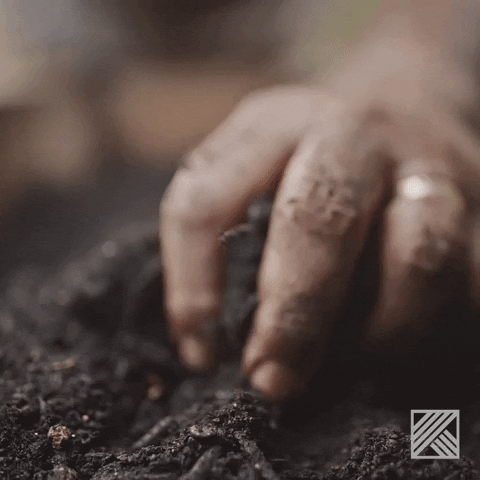 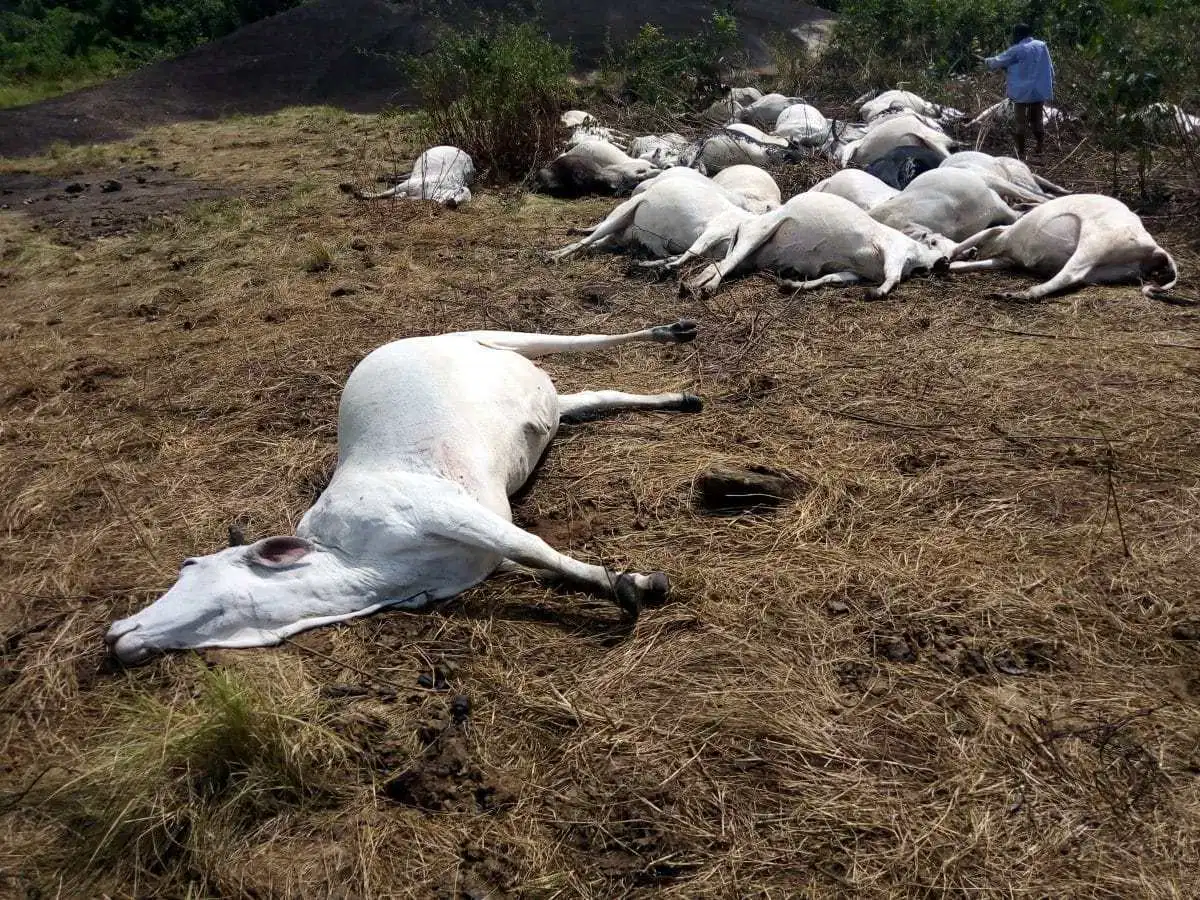 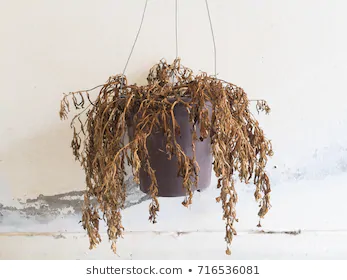 হিউমাস
প্রাণীর মৃতদেহ
উদ্ভিদের মৃতদেহ
হিউমাস কীভাবে তৈরি হয়?
কেউ কী বলতে পারবে?
উদ্ভিদ এবং প্রাণীর মৃতদেহ পচে এই হিউমাস তৈরি হয়।
01759309892
মাসুদ আহমেদ রত্ন, সহকারী শিক্ষক, ৫২নং নারিকেলী সপ্রাবি, আক্কেলপুর, জয়পুরহাট
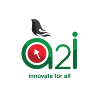 পাঠ্যবইয়ের সাথে সংযোগ
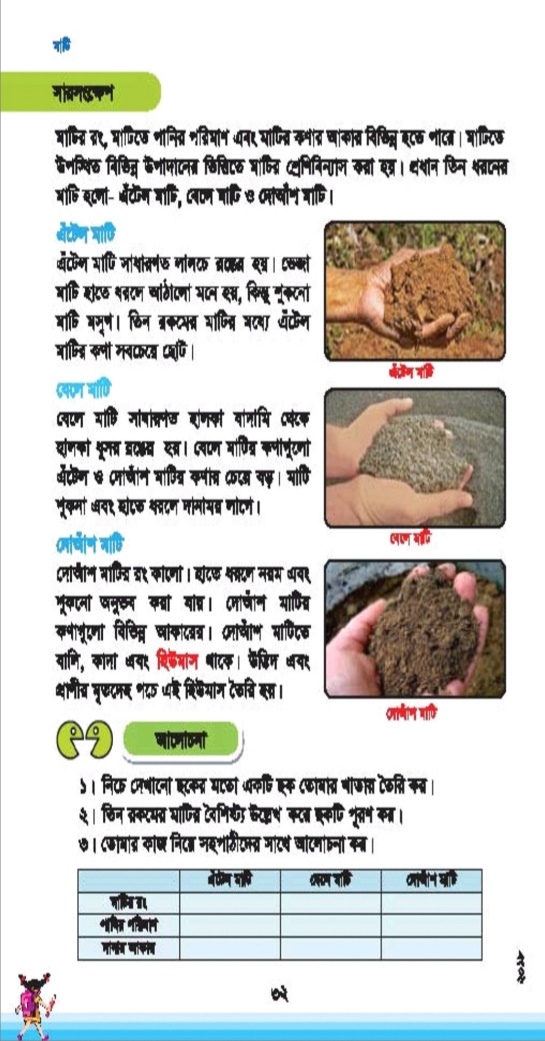 তোমাদের পাঠ্যবইয়ের ৩২ পৃষ্টার  ‘‘বেলে মাটি……আলোচনা কর’’ পর্যন্ত সবাই নীরবে পড়।
01759309892
মাসুদ আহমেদ রত্ন, সহকারী শিক্ষক, ৫২নং নারিকেলী সপ্রাবি, আক্কেলপুর, জয়পুরহাট
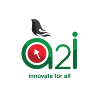 প্রশ্নের উত্তরগুলো জেনে নিই
১) মাটি প্রধানত কয় প্রকার ও কী কী?
উত্তরঃ তিন প্রকার; এঁটেল, বেলে ও দোআঁশ মাটি
২) বেলে মাটির বৈশিষ্ট্য বল।
উত্তরঃ মাটি শুকনো এবং হাতে ধরলে দানাময় লাগে
৩) দোআঁশ মাটির বৈশিষ্ট্য বল।
উত্তরঃ এ মাটিতে বালি, কাদা এবং হিউমাস থাকে
01759309892
মাসুদ আহমেদ রত্ন, সহকারী শিক্ষক, ৫২নং নারিকেলী সপ্রাবি, আক্কেলপুর, জয়পুরহাট
[Speaker Notes: অর]
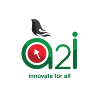 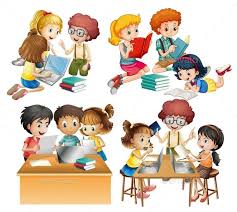 দলীয় কাজ
বেলে মাটির বৈশিষ্ট্য কী কী তার একটি তালিকা কর।
বালক দলঃ
দোআঁশ মাটির বৈশিষ্ট্য কী কী তার একটি তালিকা কর।
বালিকা দলঃ
01759309892
মাসুদ আহমেদ রত্ন, সহকারী শিক্ষক, ৫২নং নারিকেলী সপ্রাবি, আক্কেলপুর, জয়পুরহাট
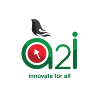 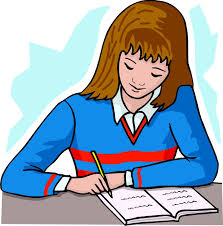 একক কাজ
প্রশ্ন(১) মাটি প্রধানত কয় প্রকার ও কী কী?
প্রশ্ন(২) বেলে মাটির ২টি বৈশিষ্ট্য লেখ।
প্রশ্ন(৩) দোআঁশ মাটির ২টি বৈশিষ্ট্য লেখ।
01759309892
মাসুদ আহমেদ রত্ন, সহকারী শিক্ষক, ৫২নং নারিকেলী সপ্রাবি, আক্কেলপুর, জয়পুরহাট
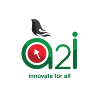 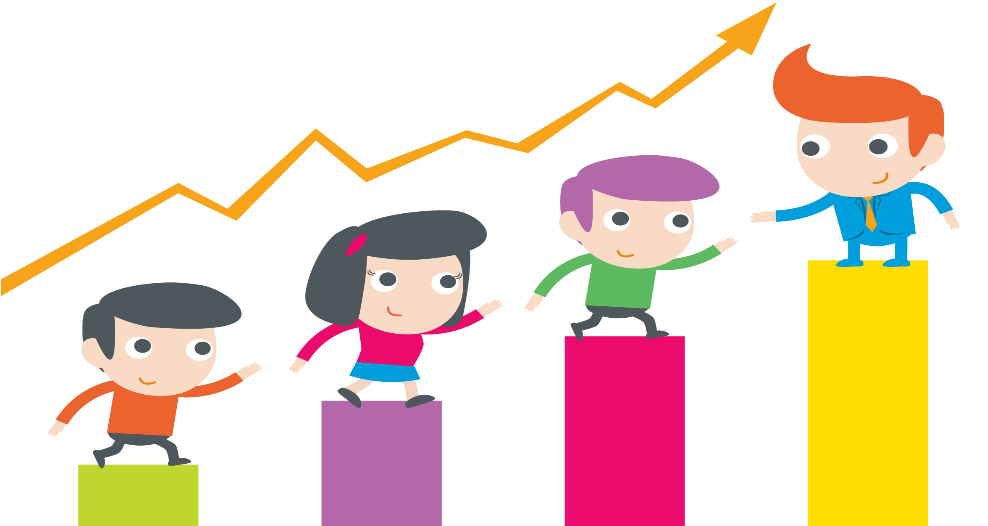 মূল্যায়ন
শূন্যস্থান পূরণ কর।
১) বেলে মাটি হালকা বাদামি থেকে হালকা………রঙের হয়।
ধূসর
01759309892
মাসুদ আহমেদ রত্ন, সহকারী শিক্ষক, ৫২নং নারিকেলী সপ্রাবি, আক্কেলপুর, জয়পুরহাট
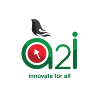 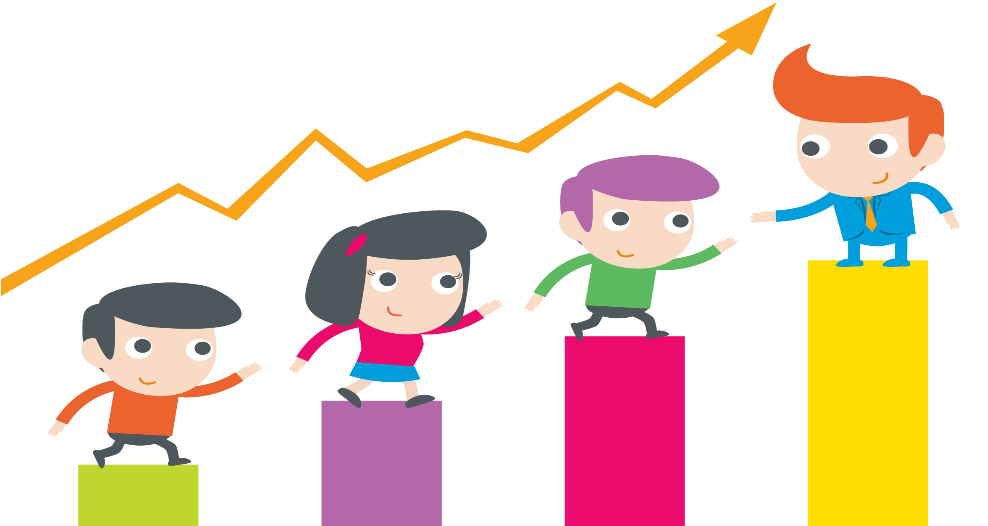 মূল্যায়ন
সঠিক উত্তরের পার্শ্বে টিক (∙) চিহ্ন দাওঃ
১) নিচের কোন মাটির কণা সবচেয়ে বড়?
ক) বেলে        খ) এঁটেল        গ) কাদা         ঘ) দোআঁশ
∙
01759309892
মাসুদ আহমেদ রত্ন, সহকারী শিক্ষক, ৫২নং নারিকেলী সপ্রাবি, আক্কেলপুর, জয়পুরহাট
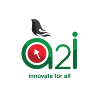 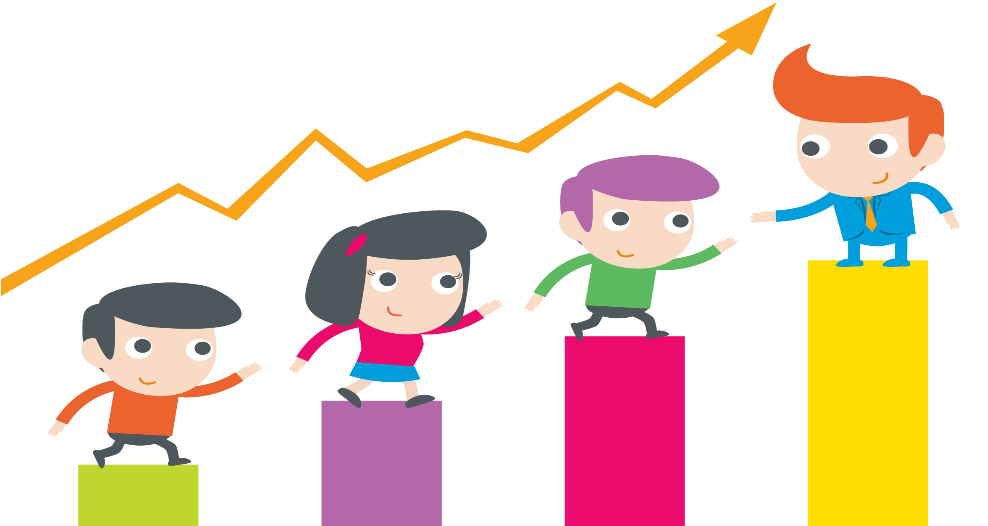 মূল্যায়ন
সঠিক উত্তরের পার্শ্বে টিক (∙) চিহ্ন দাওঃ
১) নিচের কোন মাটিতে বালি, কাদা এবং হিউমাস থাকে?
ক) বেলে      খ) দোআঁশ    গ) কাদা     ঘ) এঁটেল
∙
01759309892
মাসুদ আহমেদ রত্ন, সহকারী শিক্ষক, ৫২নং নারিকেলী সপ্রাবি, আক্কেলপুর, জয়পুরহাট
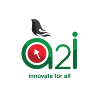 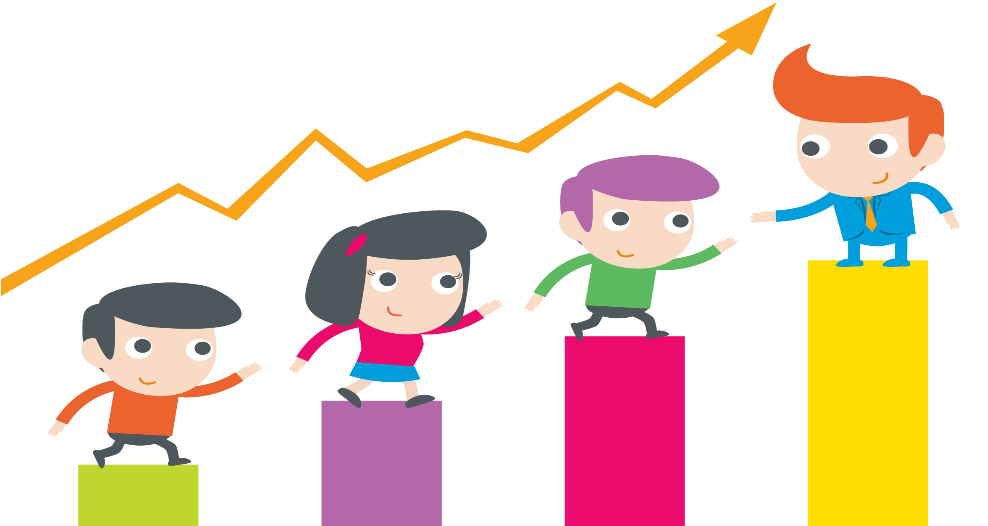 মূল্যায়ন
নিচের প্রশ্নগুলোর উত্তর লেখঃ
প্রশ্ন(১) মাটি প্রধানত কয় প্রকার ও কী কী?
প্রশ্ন(২) বেলে মাটির ২টি বৈশিষ্ট্য লেখ।
প্রশ্ন(৩) দোআঁশ মাটির ২টি বৈশিষ্ট্য লেখ।
01759309892
মাসুদ আহমেদ রত্ন, সহকারী শিক্ষক, ৫২নং নারিকেলী সপ্রাবি, আক্কেলপুর, জয়পুরহাট
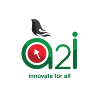 বাড়ির কাজ
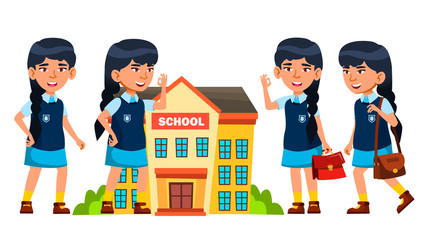 তোমার বাড়ি ও বাড়ির আশেপাশে যেসব মাটি দেখতে পাও তার একটি তালিকা করে আনবে।
01759309892
মাসুদ আহমেদ রত্ন, সহকারী শিক্ষক, ৫২নং নারিকেলী সপ্রাবি, আক্কেলপুর, জয়পুরহাট
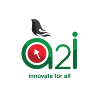 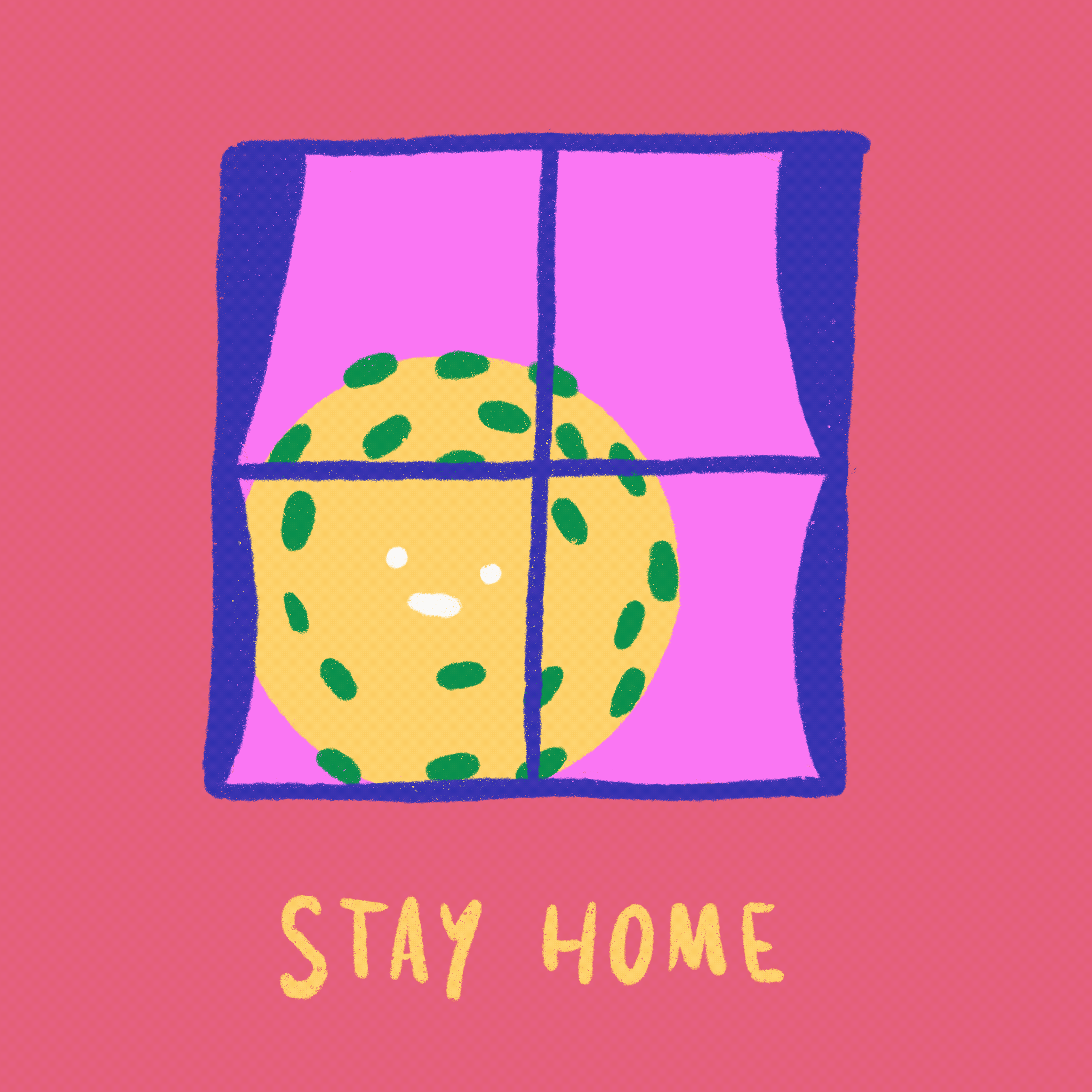 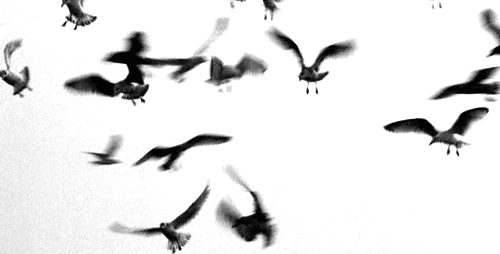 সবাইকে ধন্যবাদ
01759309892
মাসুদ আহমেদ রত্ন, সহকারী শিক্ষক, ৫২নং নারিকেলী সপ্রাবি, আক্কেলপুর, জয়পুরহাট